Блоки ДьенешаКонсунтация для родителей
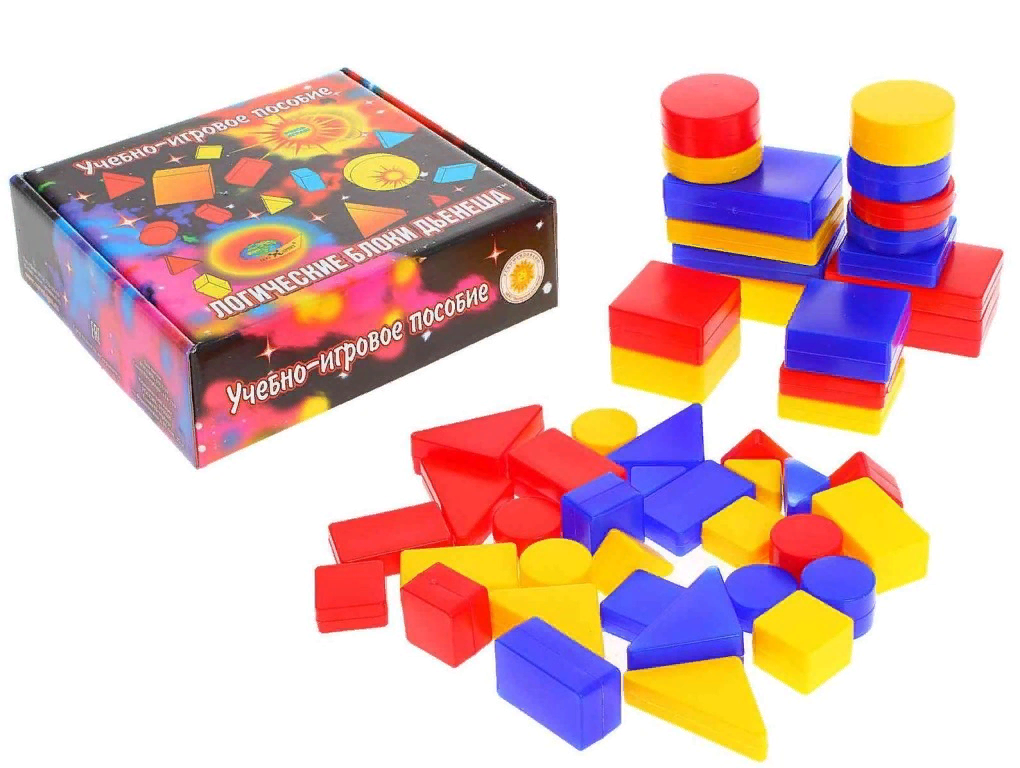 Подготовила воспитатель ГБДОУ № 86
Лаврова Наталья Владимировна
Золтан Пал Дьенеш (1916—2014)
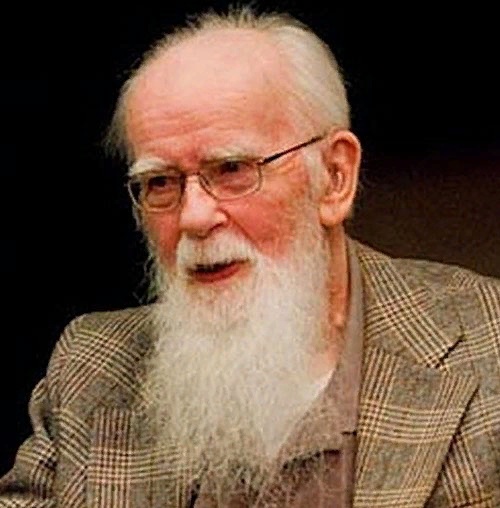 Знаменитый венгерский математик, психолог и педагог, который изменил стандартное понятие о том, что математика является не интересной наукой и далекой от творчества. 
     Методика Дьенеша помогает детям дошкольного и старшего возраста в игровой форме освоить различные математические понятия, а также развить важные для малышей психологические процессы.
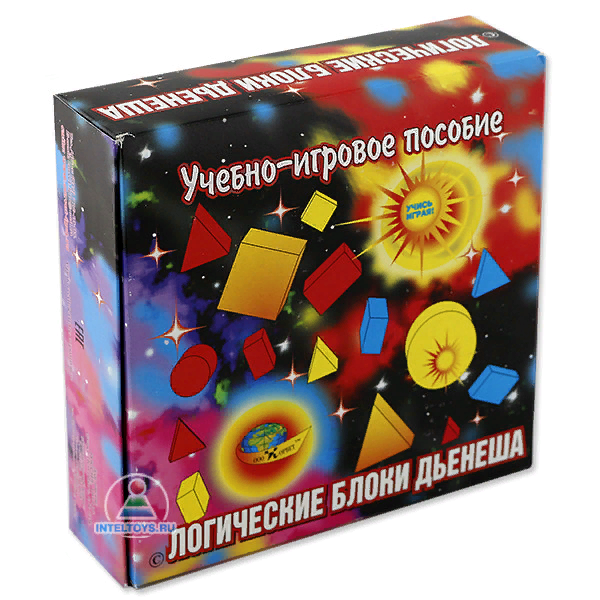 Что такое блоки Дьенеша
Игровое пособие представляет собой набор геометрических фигур в количестве 48 штук. Они представлены элементами, среди которых нет повторяющихся. 
   Фигуры делятся по таким признакам:
    Цвет. Синие, красные, желтые. 
    Размер. Маленькие, большие. 
    Толщина. Толстые, тонкие. 
    Форма. Круг, треугольник, квадрат, прямоугольник.
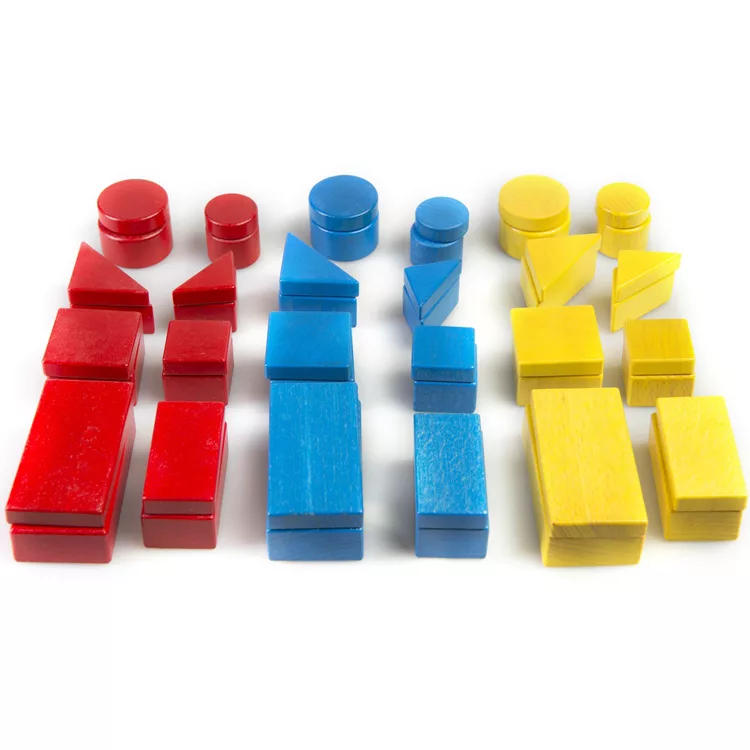 Логические блоки Дьенеша предназначены для обучения математике в игровой форме. Занятия с ними способствуют развитию памяти, внимания, воображения, речи. У ребенка появляются умения классифицировать материал, сравнивать, анализировать информацию.
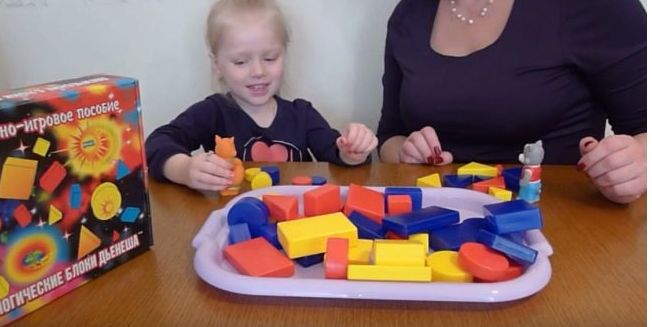 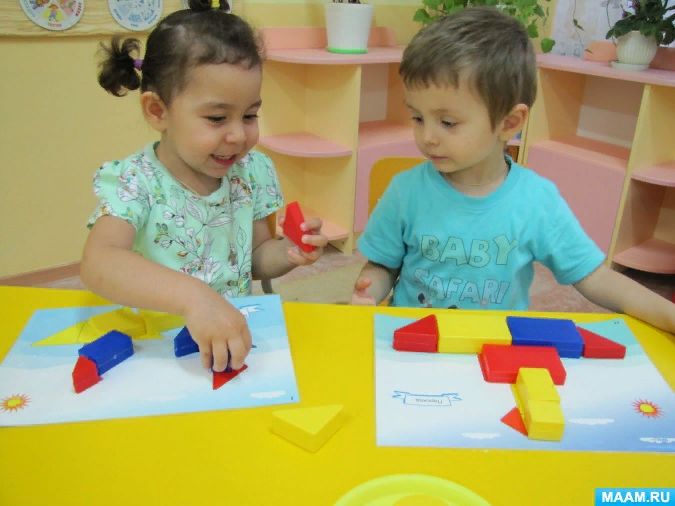 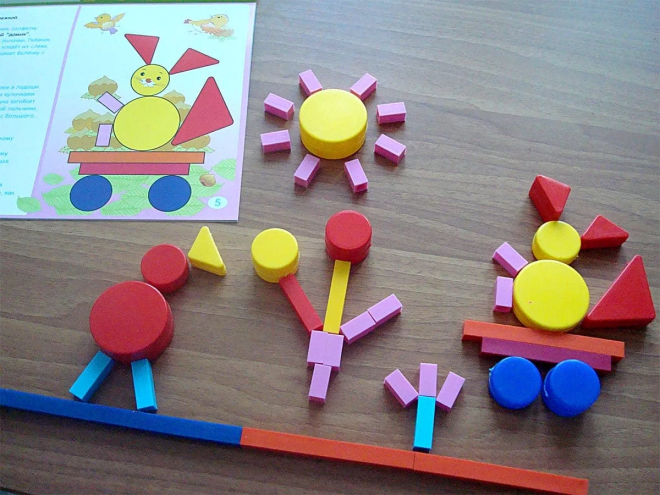 Работа с логическими блоками Дьенеша научит ребенка:
Выявлять свойства объектов, называть их, объяснять, в чем состоят различия и сходства, подкреплять свои рассуждения доводами. 
Логически мыслить.
Понимать, что такое цвет, толщина, форма и разный размер.
 Осознавать пространство.
 Самостоятельно решать задачи учебного и практического плана. 
Настойчиво идти к достижению цели, справляться с трудностями, проявлять инициативу.
 Выполнять мыслительные операции. 
Развивать воображение, творческие и интеллектуальные способности, фантазию , навыки моделирования и конструирования.
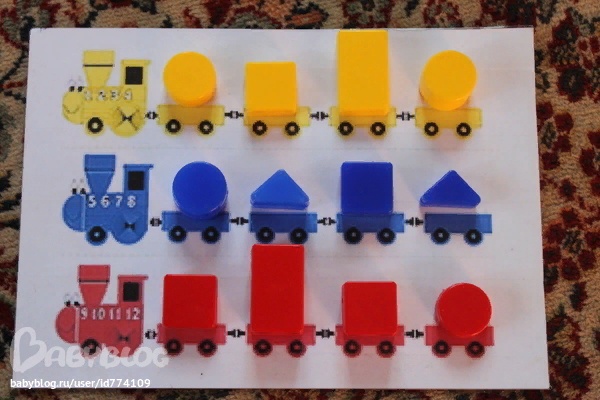 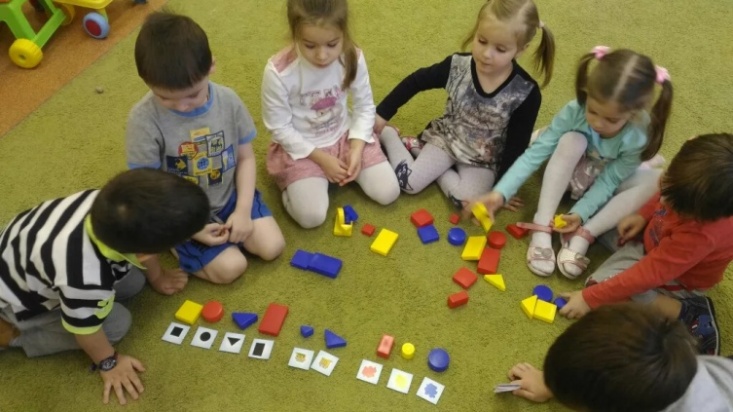 Выделяют такие стадии развития математических способностей: 1.Свободная игра. Ребенок получает задание и решает его путём проб и ошибок, хаотичного перебора вариантов.2.  Правила игры. Невозможность продолжать без изучения правил – важнейший педагогический «трюк».3. Сравнение. Поставленная задача обыгрывается на пуговицах, бумажных снежинках, куклах и т.д., что подводит ребёнка к необходимости мыслить абстрактно. Можно использовать картинки к блокам Дьенеша для игр с другими предметами.4. Репрезантативная стадия. Для зрительной визуализации применяются таблицы, диаграммы, схемы к блокам Дьенеша, карты игр и т.д.5. Символическая. Экспериментируя с символами, ребёнок вплотную приближается к творчеству. 6. Формализация. Педагоги называют её переходом от аксиомы к теореме. Основываясь на возможных вариантах решения задачи, ребёнок самостоятельно делает выводы.
Занятия в дошкольном возрасте
Помогут сформировать у детей первоначальные математические навыки и подготовить их к целенаправленным тренировкам в 6-7 лет. Родители могут предложить ребятам несколько увлекательных развлечений.
 построй фигуру( такую же )по схеме;
 построй дорожку по схеме;
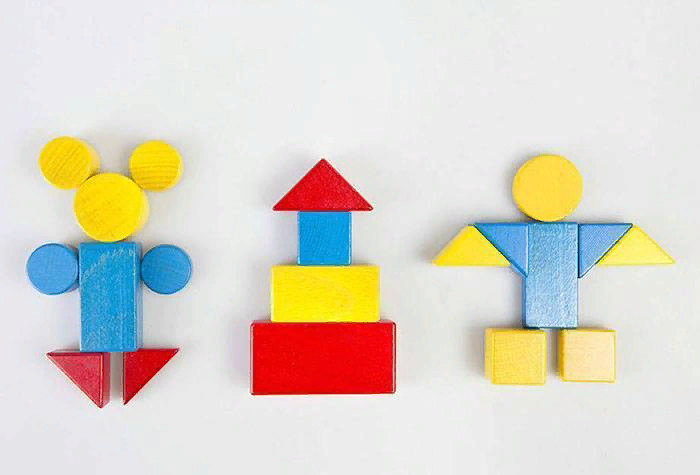 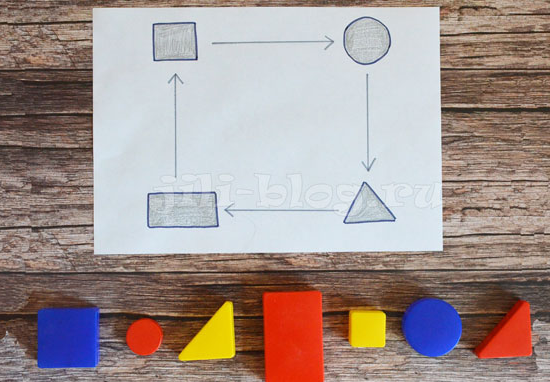 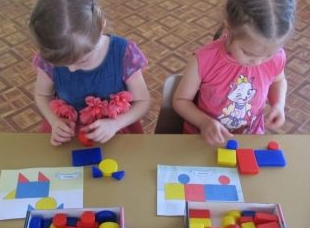 игры
Распределение фигурок по группам. Самое простое задание – разложить элементы набора по кучкам в зависимости от цвета.
«Найди такой же». Родитель показывает ребенку определенную фигурку, например синий треугольник, и просит найти из набора похожий элемент, например треугольник любого другого цвета или же какой-либо желтый элем
Игры с альбомами. Ребенку нужно будет понять, какой именно из элементов набора следует приложить к картинке (например, круг – это колесо машины или лепесток цветка), определиться с цветом и размером и завершить рисунок. 
Конструирование. Это очень интересная игра, позволяющая развивать их творческое начало.
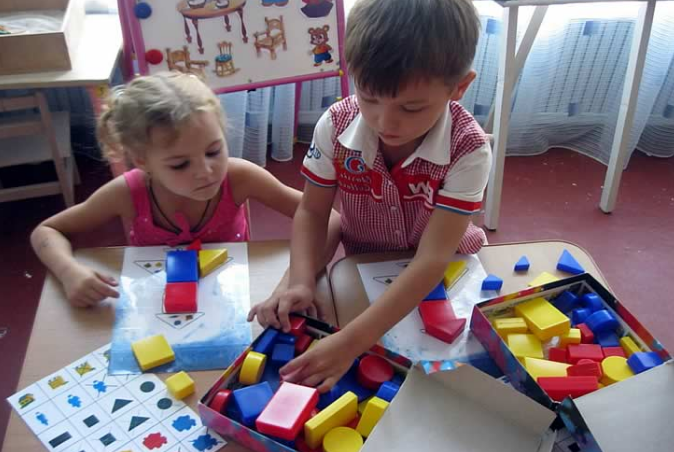 Второй ряд
Это эффективная тренировка аналитического мышления. Для работы потребуется несколько фигурок из набора. Родитель выкладывает определенный ряд из блоков, например синий и красный круги. Задача ребенка – догадаться, что следующим должен быть желтый круг, и доложить его. Второй вариант – взрослый создает другую последовательность, например несколько фигур одного цвета, ребенок должен сообразить, что следующий элемент также должен иметь такую же окраску, и продолжить ряд.
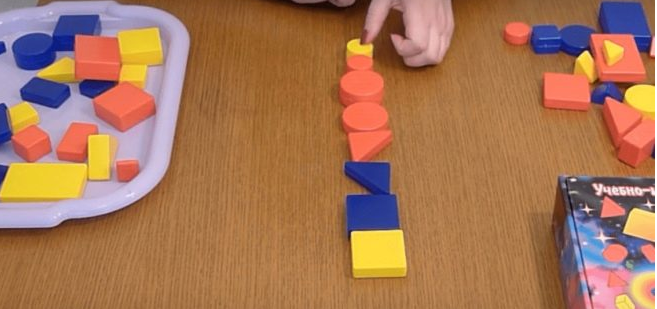 Ищем клад
    Предлагаю вашему вниманию три варианта поиска клада:
Первый, самый простой. Вы раскладываете перед ребенком несколько фигур, при этом, пока малыш не видит, под одним из блоков прячете какой-то секрет, допустим, наклейку или вырезанную картинку. Затем предлагаете ребенку найти клад и сообщаете, что пираты спрятали его, например, под толстым и немаленьким блоком или красным и тонким, т.е. конкретно задаете условие поиска.  Нужно догадаться, о какой фигуре идет речь.
Во втором варианте игры клад прячет ребенок. Чтобы отгадать, где находится клад, взрослый задает наводящие вопросы. Ребенок отвечает «да» или «нет».
Третий вариант игры у нас с Таисией самый любимый. Здесь, чтобы найти клад, нужно разгадать целую цепочку условий. Выкладываю суть занятия на видео.
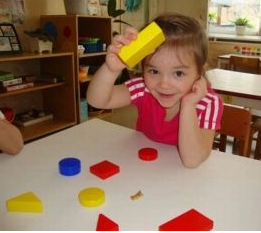 Сортируем фигуры по наличию двух признаков
Когда ребенок будет хорошо справляться с предыдущим заданием, попробуйте добавить еще одно свойство для сортировки.
На этот раз фигуры могут быть семенами, которые нужно рассадить по грядкам. На одну грядку сажаем все красные и большие семена, а на вторую – синие и треугольные.
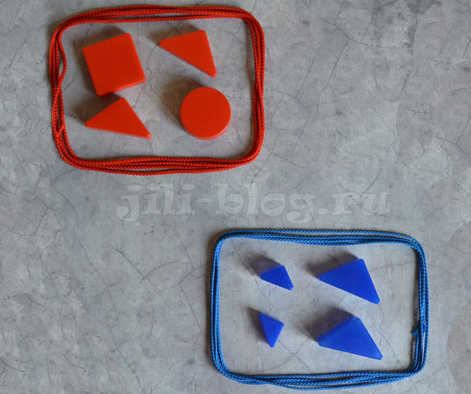 Например, предложите ребенку рассортировать фигуры на две группы (не забывайте как-то обыгрывать задание, блоки могут стать пассажирами, которых нужно рассадить в две разные машины). Для каждой группы поставьте одну или две логических карточки. К примеру, рядом с одной группой поставьте красную карточку и треугольник (значит сюда нужно подобрать все красные треугольные фигуры), рядом с другой – карточки с кругом и маленьким домиком (подбираем маленькие круглые фигуры).
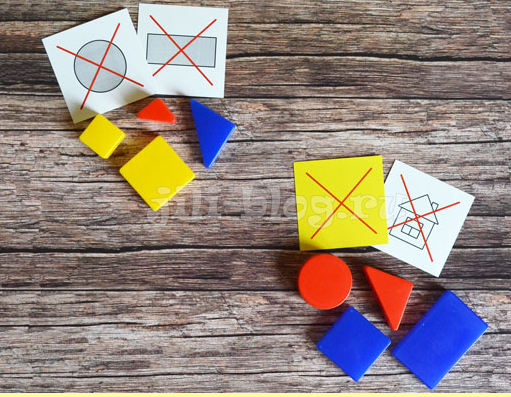 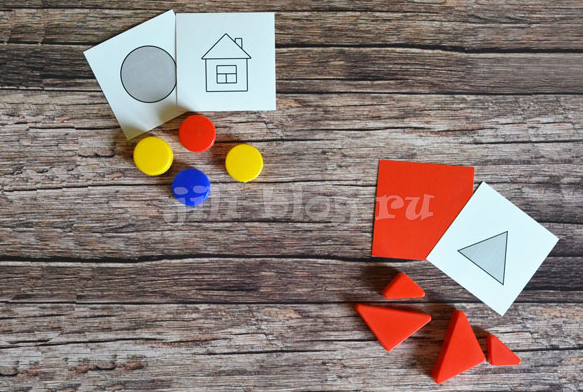 ЧТО ИЗМЕНИЛОСЬ
  Совершенствовать  знания детей о геометрических фигурах, их  цвете, величине, толщине
 Развивать мышление.
Перед ребенком на стол  выкладывается несколько фигур, которые нужно запомнить, а потом одна из фигур исчезает или заменяется на новую, или две фигуры меняются местами. Ребенок должен заметить изменения.
ЗАСЕЛЯЕМ В ДОМИК
 Для работы следует подготовить изображение домика, в котором будет несколько комнат. В каждом помещении следует нарисовать те фигуры, которые там «проживают», а также те, которых быть не должно (для этого рисуется элемент, например, круг, и перечеркивается). От ребенка требуется «поселить» элементы набора в предназначенные для них «помещения».
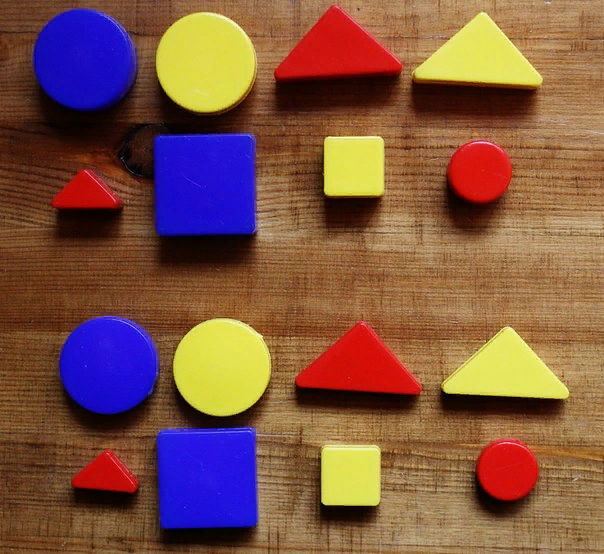 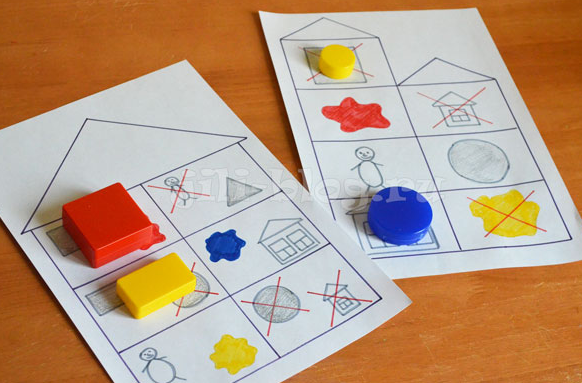 Спасибо за внимание!
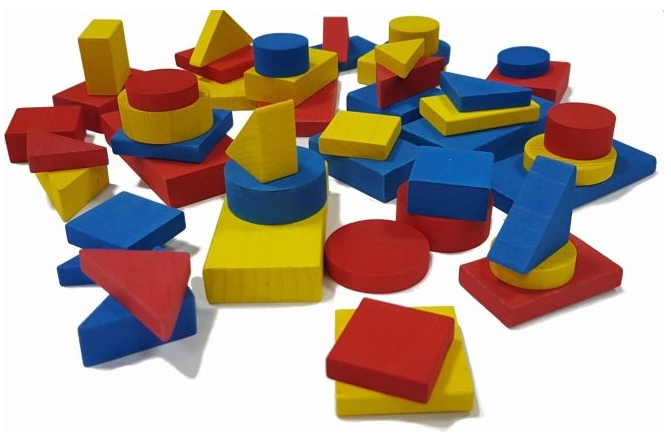